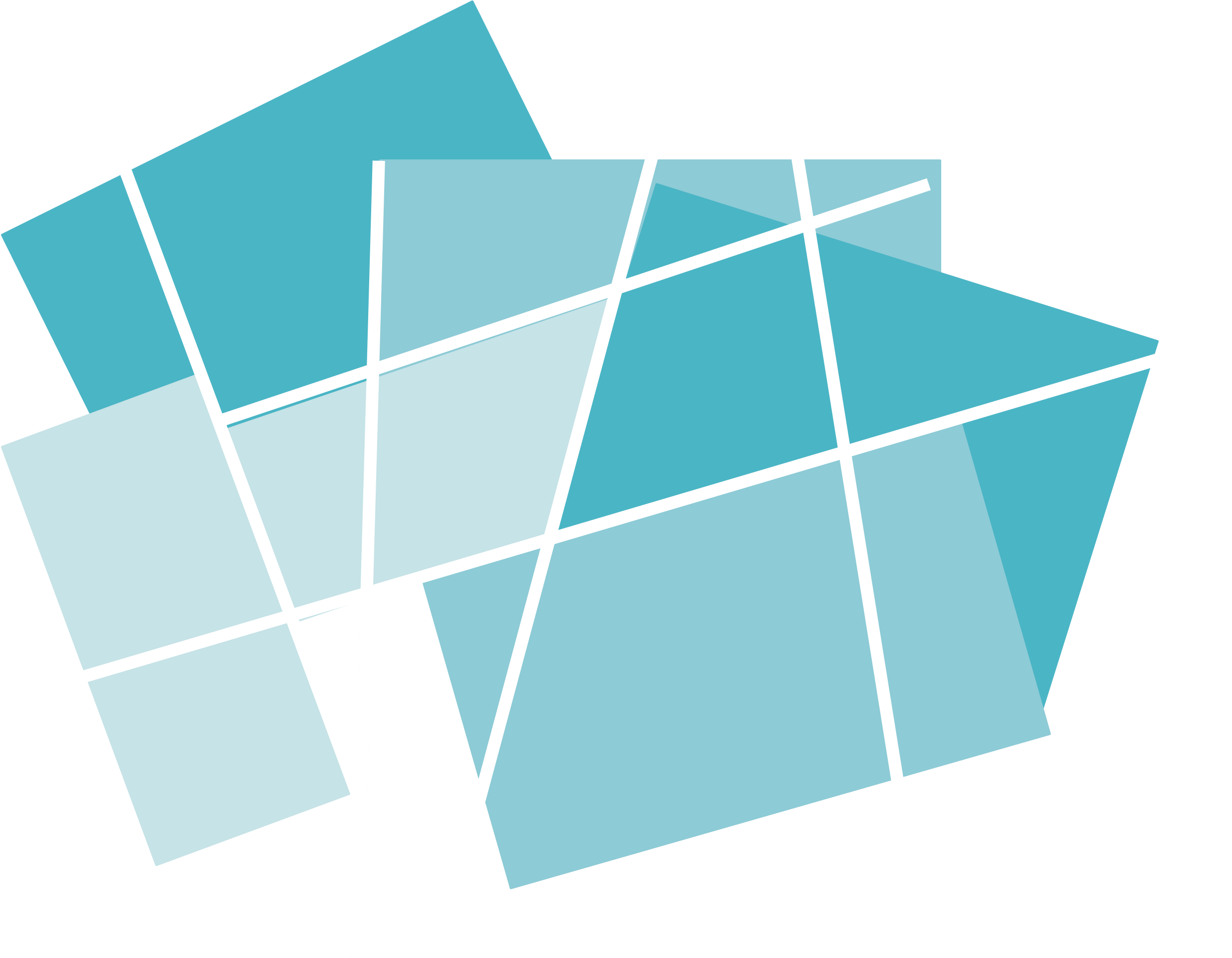 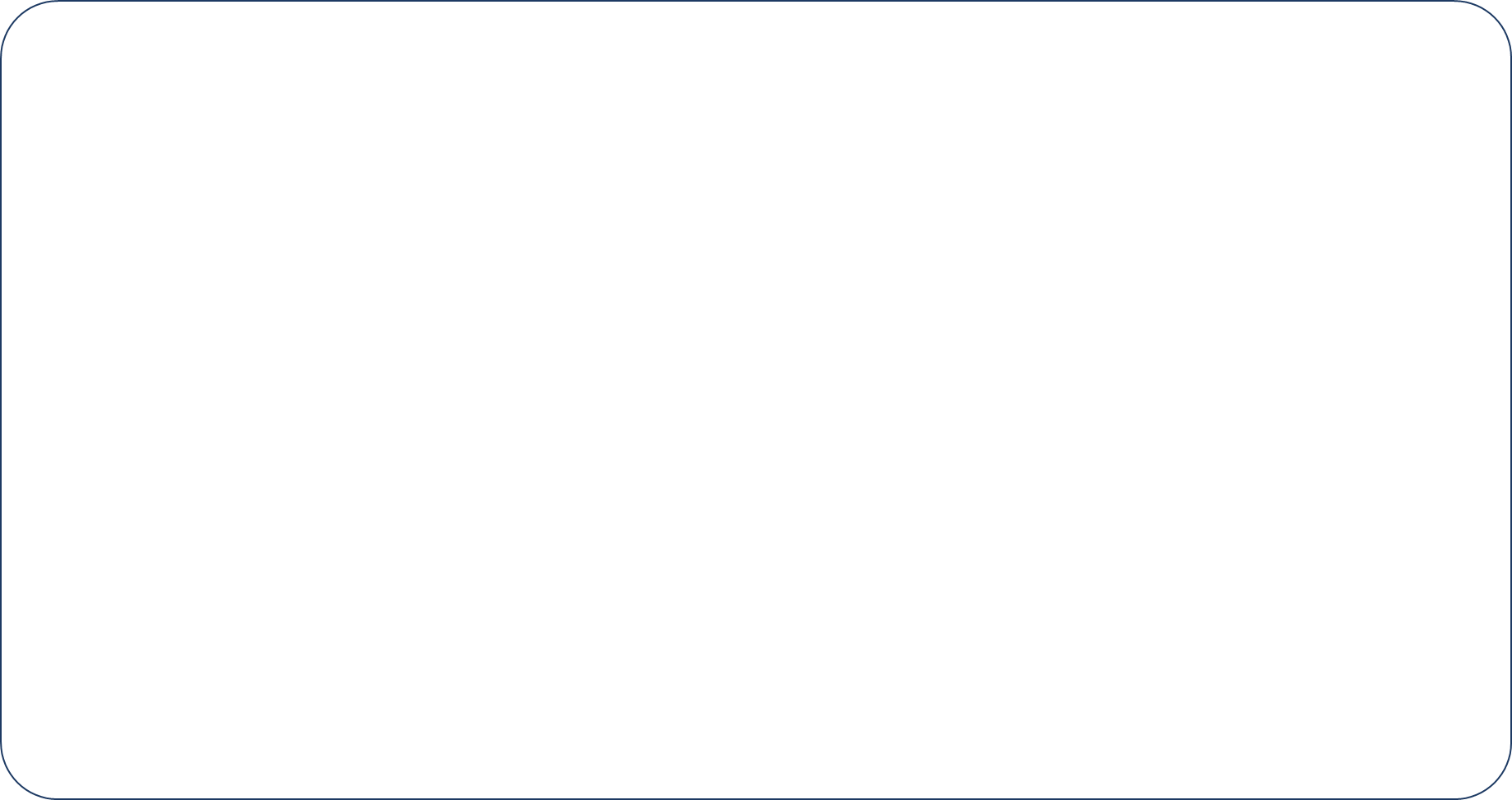 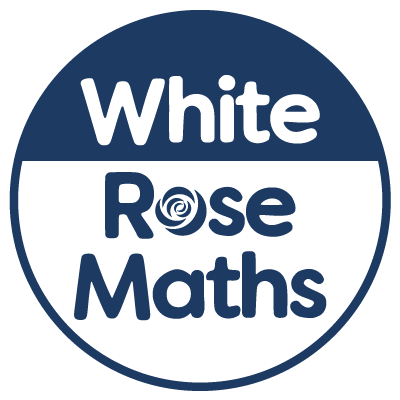 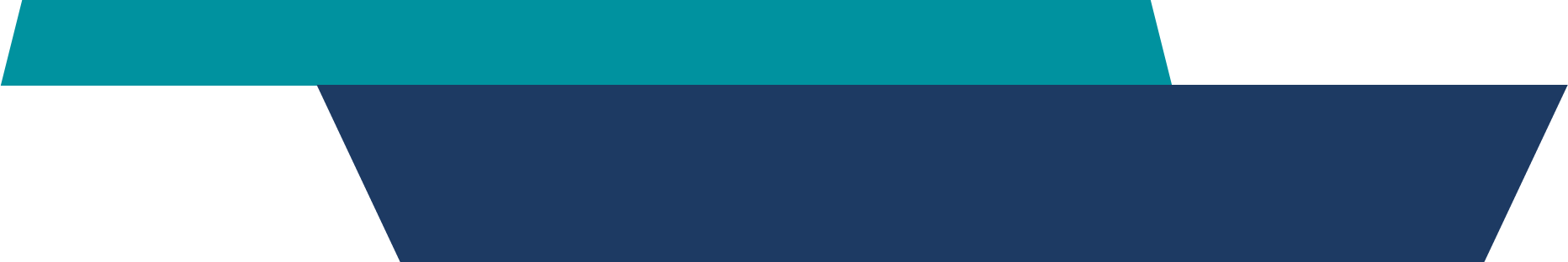 Year 4 - Summer - Block 2
Money
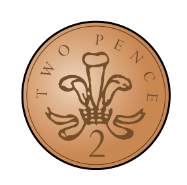 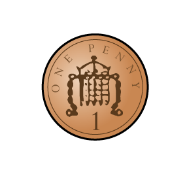 Some children are converting 1206 p into pounds.

Who is correct?


      Whitney


				                                           		Rosie


       Teddy

What have the others done wrong?











Explain your answer.
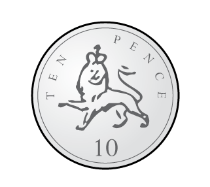 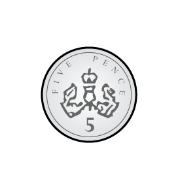 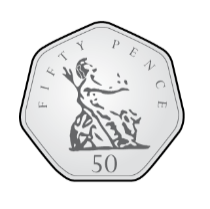 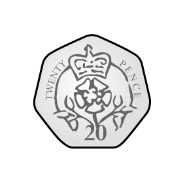 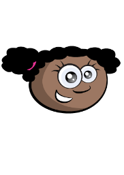 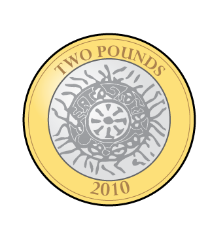 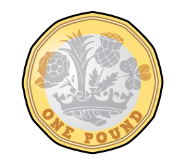 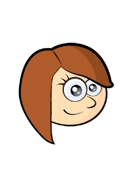 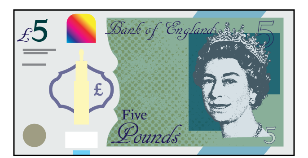 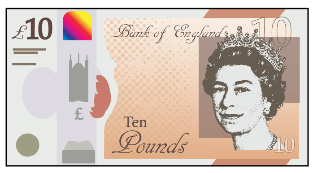 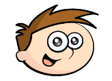 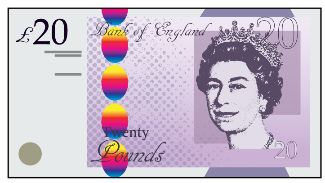 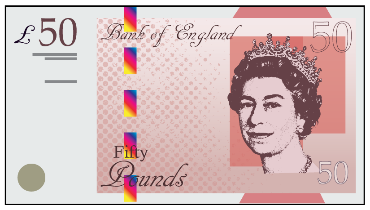 2
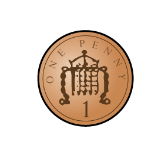 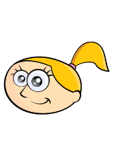 Eva has these coins:


She picks three coins at a time.
Decide whether the statements will be always, sometimes or never true.

She can make a total which ends in 2
She can make an odd amount.
She can make an amount greater than £6
She can make a total which is a multiple of 5 pence

Can you think of your own always, sometimes, never statements?
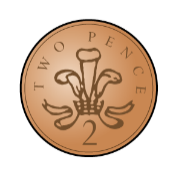 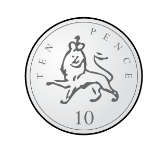 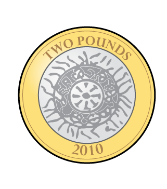 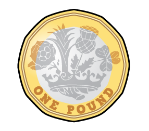 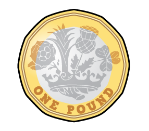 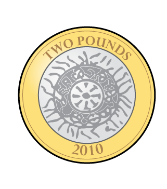 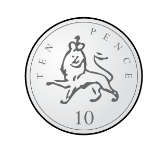 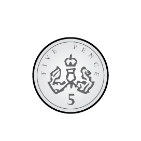 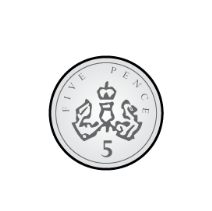 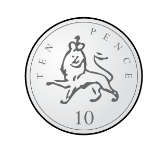 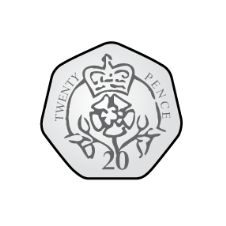 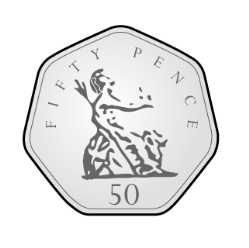 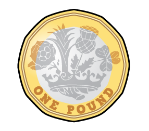 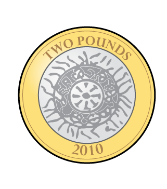 3
Teddy, Dora and Jack are buying toys.



				                    	                          Teddy

Dora


                                                                      Jack

How much money could Jack have? 
Is there only one answer?
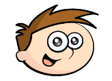 I have £5.43
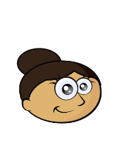 I have 534p
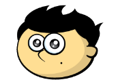 I have more money than Dora but less than Teddy.
4
What would you rather have, five 50p coins or twelve 20p coins?  

Explain your answer fully.
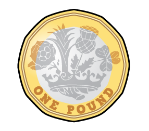 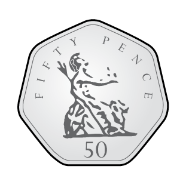 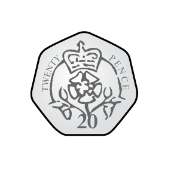 5
Amir has these digits cards.



He uses them to fill the frame below:




He makes a total that is more than three pounds but less than six pounds.
How many amounts can he make?
Order your amounts in ascending order.
4
6
3
2
£     .
6
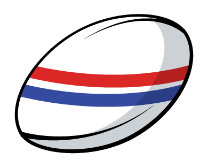 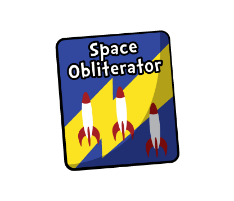 £5.45
Three children buy toys. 
Can you work out who buys what?
-Tommy buys a toy which rounds to £5 but gets change from £5
-Amir buys two toys which total approximately £25
-Eva’s toy costs 5 p more than the number the cost rounds to.

If you had £30, what combinations could you buy and what change would you approximately get?
£19.83
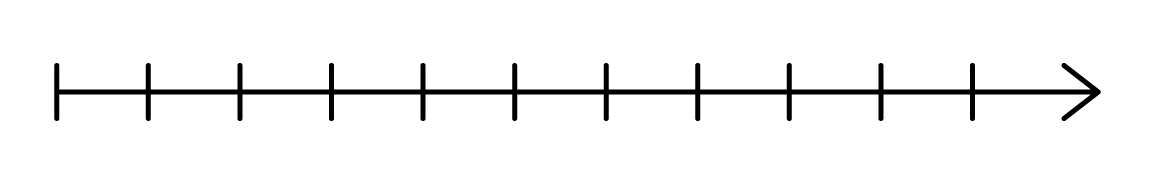 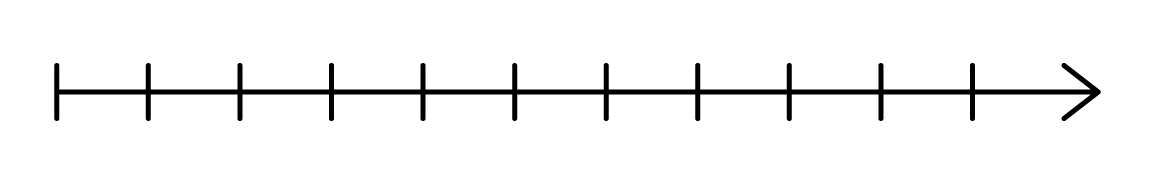 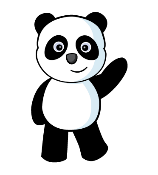 £3.05
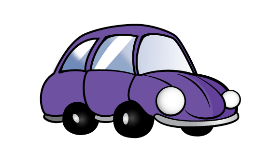 £4.65
7
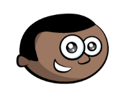 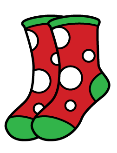 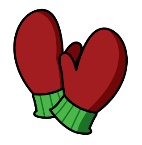 8
A class has £100 to spend on books.







How many books could they buy for £100?
 
How many different ways can this be done?
9
Dexter buys a teddy bear for £6.00, a board game for £4.00, a CD for £5.50 and a box of chocolates for £2.50

He has some discount vouchers. 

He can either get £10.00 off or pay half price for his items. 

Which voucher would save him more? 
Explain your thinking.
10
Here is Dora’s receipt.








Use the information to complete the receipt:
The sandwich costs £2.15 more than the crisps.
The orange juice is the same price as the crisps and banana together. 
The banana is half the price of the crisps.
11